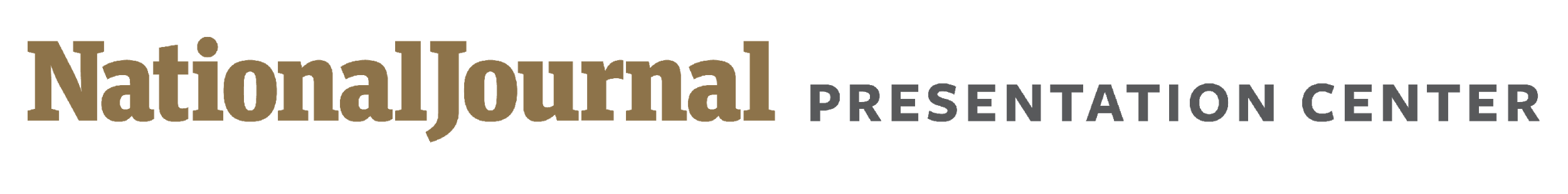 HOUSE BUDGET EDUCATION PROPOSALS
House budget proposal hints at cuts to education funding without laying out specifics
Education proposals from the “Building a Better America” House budget plan
Sources: Building a Better America: a plan for fiscal responsibility, 2017.
July 18, 2017  |  Owen Minott